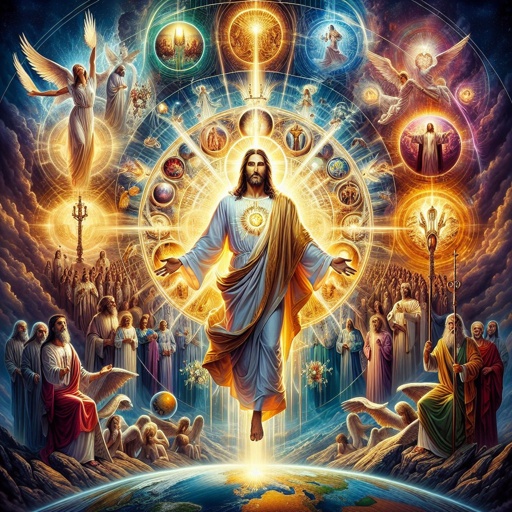 Revelation
Chapters 1-3
The book of Revelation is a 1st Century revelation of Jesus; against the Roman Empire; to the church(es); for the purpose of worship, encouragement and hope.
1. Apocalyptic literature2. Prophesy3. Letter
For each church:
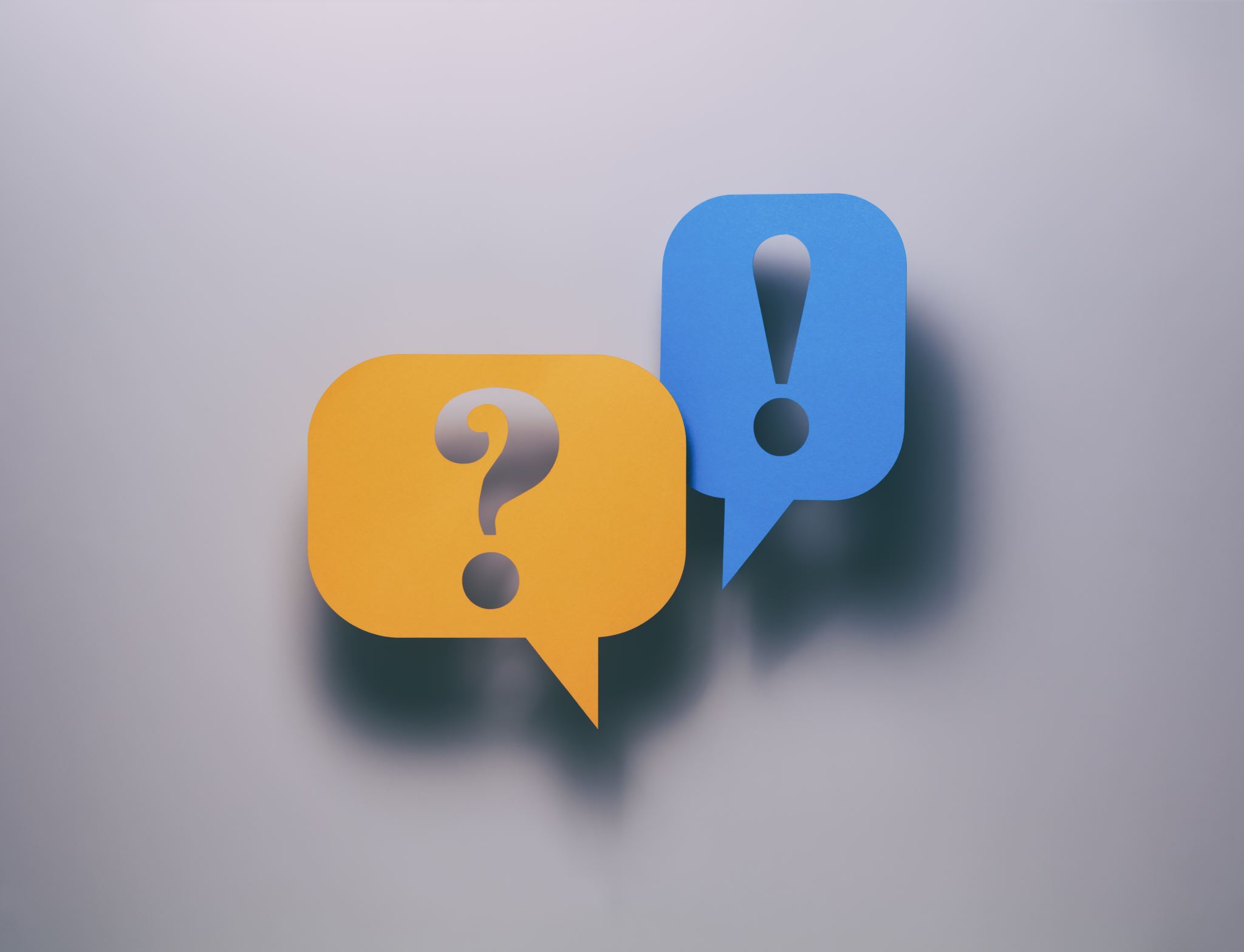 Reflect
What is the hope I found in the text?